頭の体操
水と容器の問題３
１０Ｌの水からと７Lと３Ｌの容器を
使って５Ｌは量れるか？
３Ｌ
10Ｌ
７Ｌ
[Speaker Notes: 問題を読みましょう。]
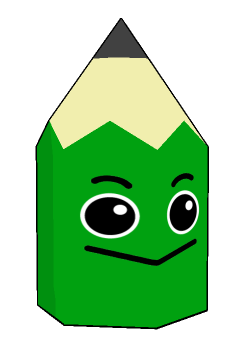 １０Ｌの容器に水が入っています。水が７L入る容器と３Ｌ入る容器を使って５Ｌを量りましょう。
１０Ｌ
７Ｌ
３Ｌ
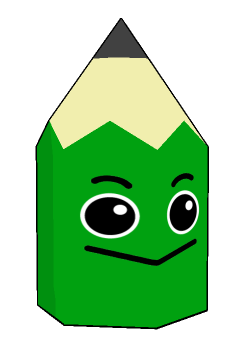 １０Ｌの容器に水が入っています。水が７L入る容器と３Ｌ入る容器を使って５Ｌを量りましょう。
手順１
７Ｌの容器を満水にする。
３Ｌ
１０Ｌ
７Ｌ
３Ｌ
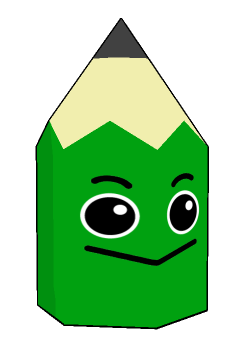 １０Ｌの容器に水が入っています。水が７L入る容器と３Ｌ入る容器を使って５Ｌを量りましょう。
手順２
７Ｌの容器から３Ｌの容器へ水を３Ｌ移す。
４Ｌ
３Ｌ
１０Ｌ
７Ｌ
３Ｌ
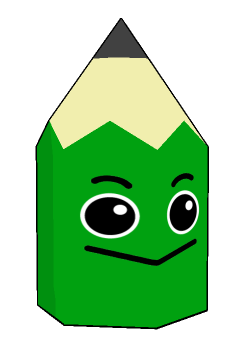 １０Ｌの容器に水が入っています。水が７L入る容器と３Ｌ入る容器を使って５Ｌを量りましょう。
手順３
３Ｌの容器から３Ｌを１０Ｌの容器へもどす。
６Ｌ
４Ｌ
３Ｌ
１０Ｌ
７Ｌ
３Ｌ
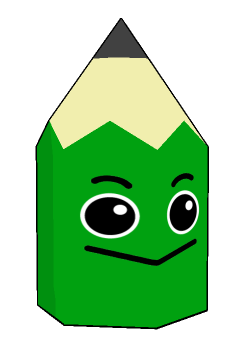 １０Ｌの容器に水が入っています。水が７L入る容器と３Ｌ入る容器を使って５Ｌを量りましょう。
手順４
７Ｌの容器から３Ｌの容器へ３Ｌ移す。
６Ｌ
４Ｌ
１Ｌ
１０Ｌ
７Ｌ
３Ｌ
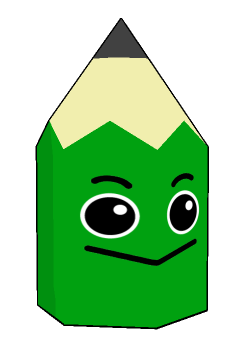 １０Ｌの容器に水が入っています。水が７L入る容器と３Ｌ入る容器を使って５Ｌを量りましょう。
手順５
３Ｌの容器から１０Ｌの容器へ３Ｌ移す。
９Ｌ
６Ｌ
１Ｌ
１０Ｌ
７Ｌ
３Ｌ
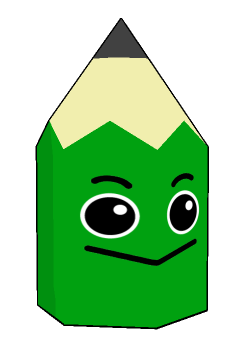 １０Ｌの容器に水が入っています。水が７L入る容器と３Ｌ入る容器を使って５Ｌを量りましょう。
手順６
７Ｌの容器から３Ｌの容器へ１Ｌ移す。
９Ｌ
１Ｌ
１Ｌ
１０Ｌ
７Ｌ
３Ｌ
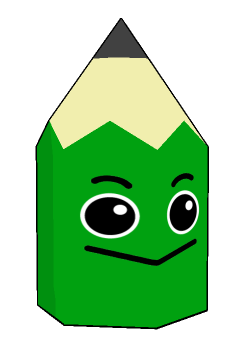 １０Ｌの容器に水が入っています。水が７L入る容器と３Ｌ入る容器を使って５Ｌを量りましょう。
手順７
１０Ｌの容器から７Ｌの容器へ７Ｌ移す。
９Ｌ
２Ｌ
１Ｌ
１０Ｌ
７Ｌ
３Ｌ
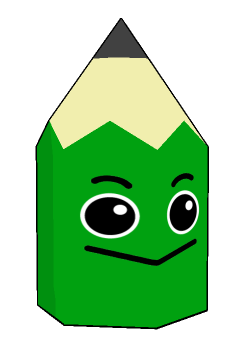 １０Ｌの容器に水が入っています。水が７L入る容器と３Ｌ入る容器を使って５Ｌを量りましょう。
手順８
７Ｌの容器から３Ｌの容器へ２Ｌ移す。
５Ｌを量ることができました。
５Ｌ
２Ｌ
１Ｌ
１０Ｌ
７Ｌ
３Ｌ